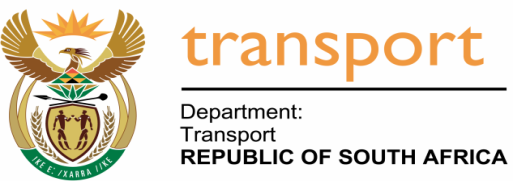 DEPARTMENT OF TRANSPORT (DoT)

SECOND & THIRD QUARTER EXPENDITURE  ANALYSIS REPORT FOR PORTFOLIO COMMITTEE 2020/21
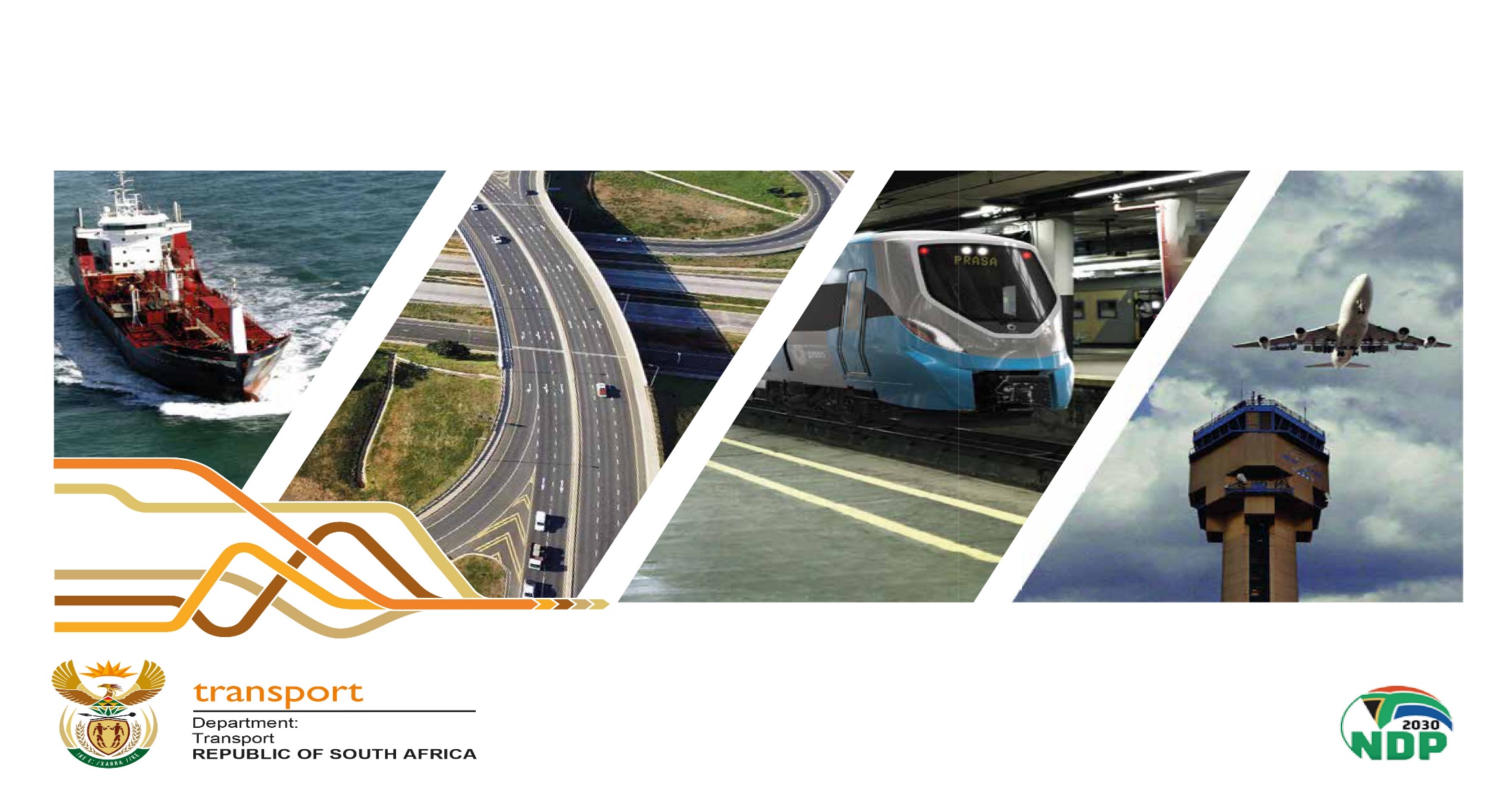 1
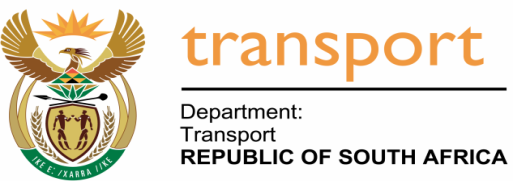 Purpose of the Presentation
Executive Summary
Comparison Expenditure per Programme Quarter 2 and  3
Comparison Expenditure per Economic Classification Quarter 2 and 3
Transfers and subsidies
Conditional Grants
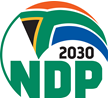 2
Purpose of the Presentation
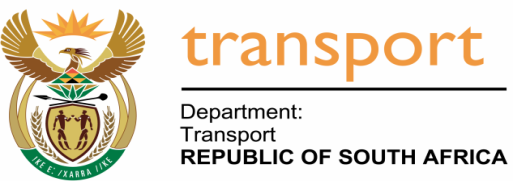 The purpose of the presentation is report for the second and the third quarter expenditure for the department.
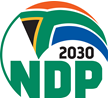 3
Executive Summary
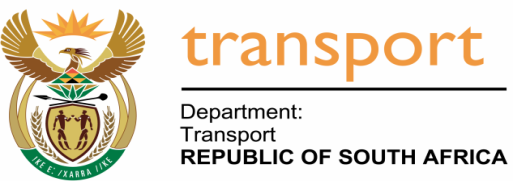 The department had spent R27.675 billion of the projected spending of R28.122 billion for the second quarter, indicating a delay in spending of approximately R447 million 

Third quarter spending amounts to R42.475 billion of projected spending of R45.083 billion indicating a delay in spending of R2 603 billion.

In comparison the department had spend 48% for the second quarter and 74% for the third quarter of the allocated budget. 

The delay in spending was mainly on transfers and subsidies, particularly in the Rail Transport, Public Transport, Civil Aviation and Maritime Transport programmes, as well as on Compensation of Employees due to slow filling of vacant posts and Goods and Services across all programmes. 

The underspending on goods and services was mainly due to slow or non-spending of projects affected by the national lockdown due to the Covid-19 pandemic and as a result other projects will be deferred to the new financial year.
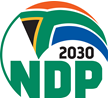 4
Expenditure per programme
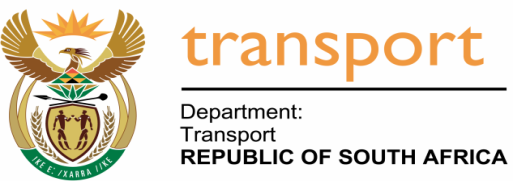 5
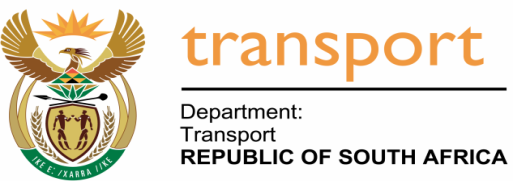 Expenditure per Programme (Continued)
6
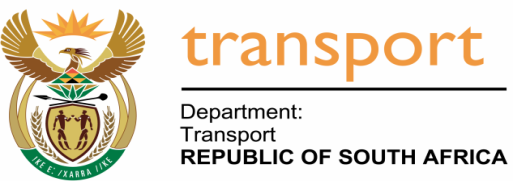 Expenditure per Programme (Continued)
7
Expenditure per Economic classification
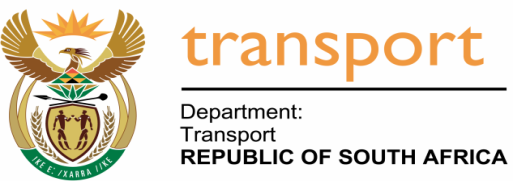 8
Expenditure per Economic Classification
(Continued)
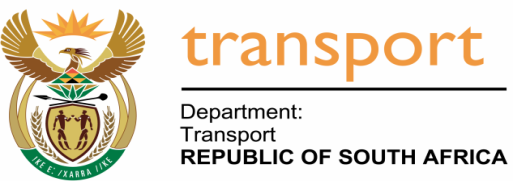 9
Transfer Payments
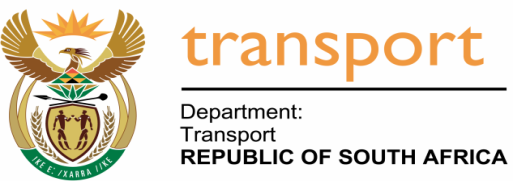 10
Transfer Payments (Continued)
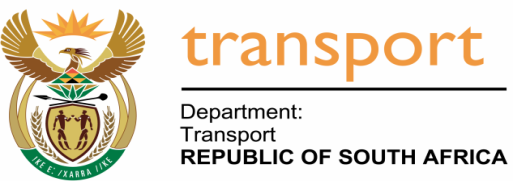 11
Provincial Roads Maintenance Grant 
(PRMG)
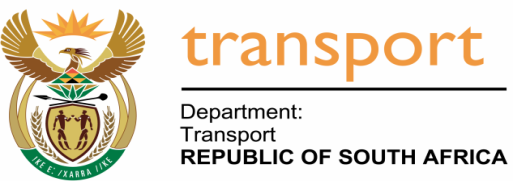 12
Public Transport Operations Grant 
(PTOG)
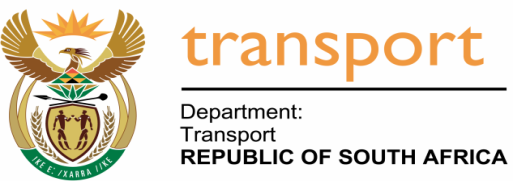 13
Public Transport Network Grant (PTNG)
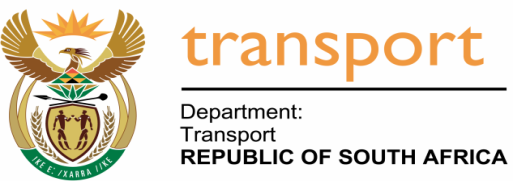 14
Adjusted Budget
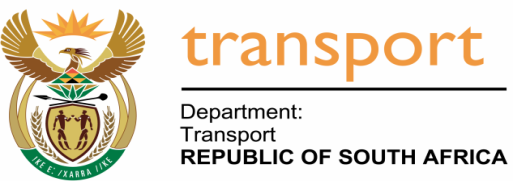 15
Adjusted Budget (cont…)
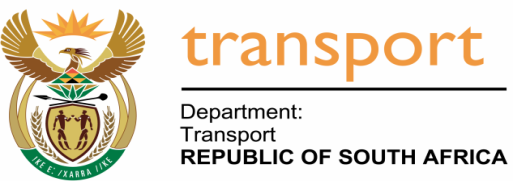 16
Adjusted Budget (cont…)
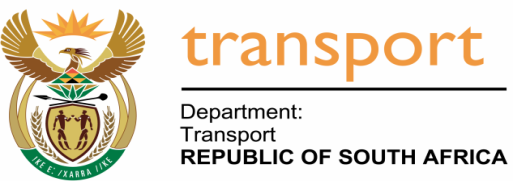 17
Adjusted Budget: Virements (cont…)
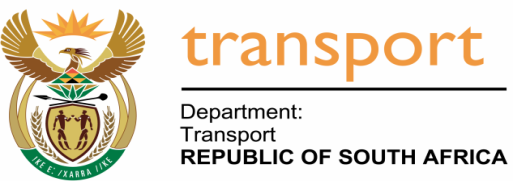 18
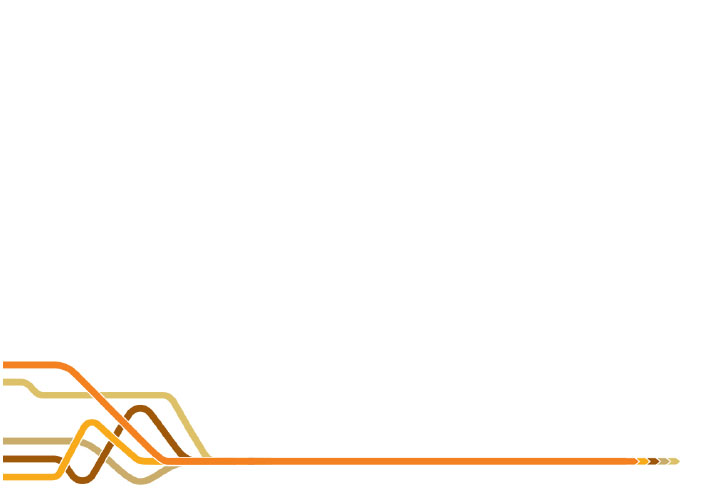 Thank you
19